Äquivalenzumformungen
Gleichungen
ohne Wert-veränderung
ZIEL      x = …
Allgemeine Vorstellung
1. Schritt
2. Schritt
3. Schritt
Umkehroperation
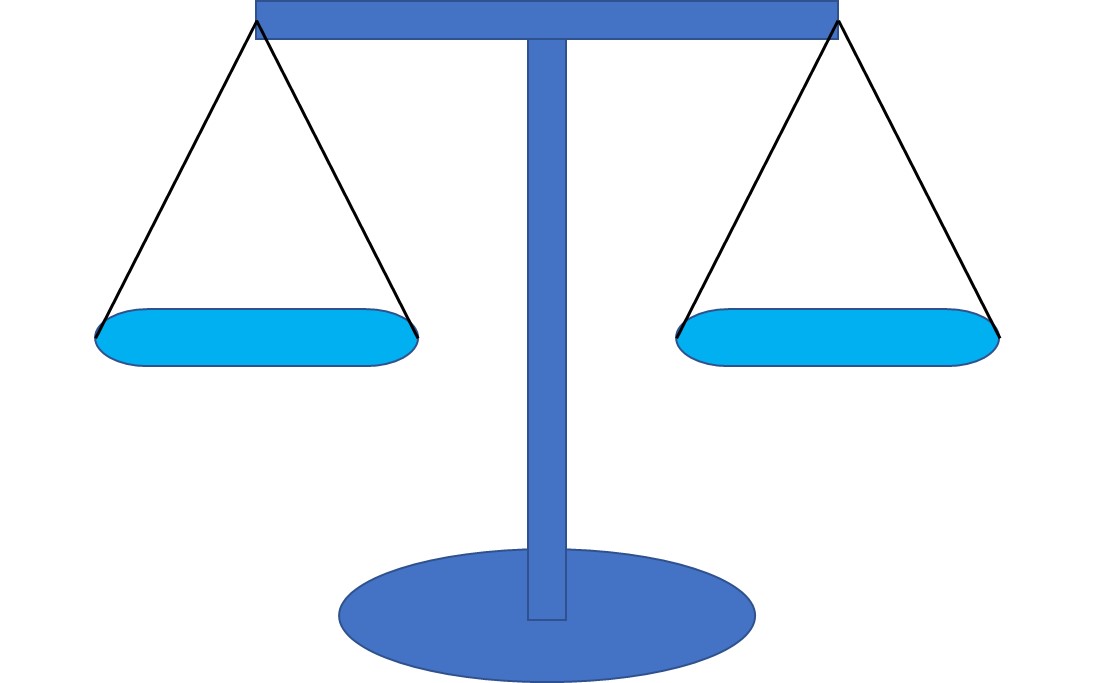 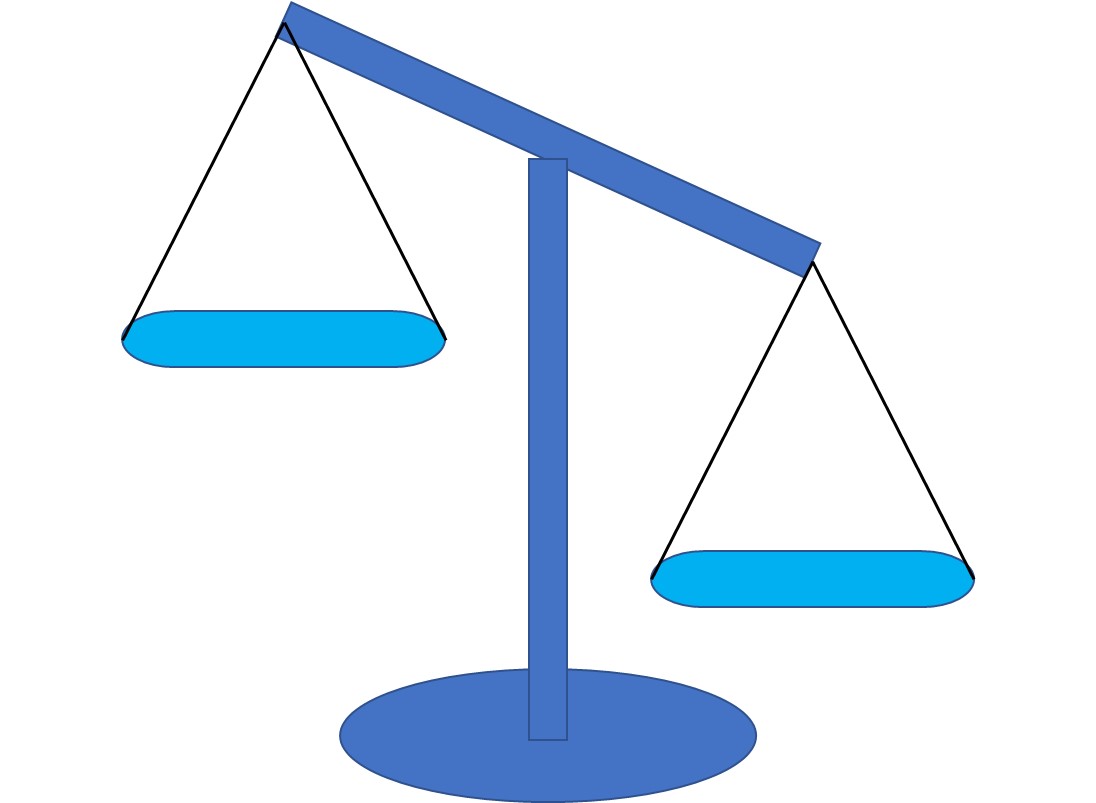 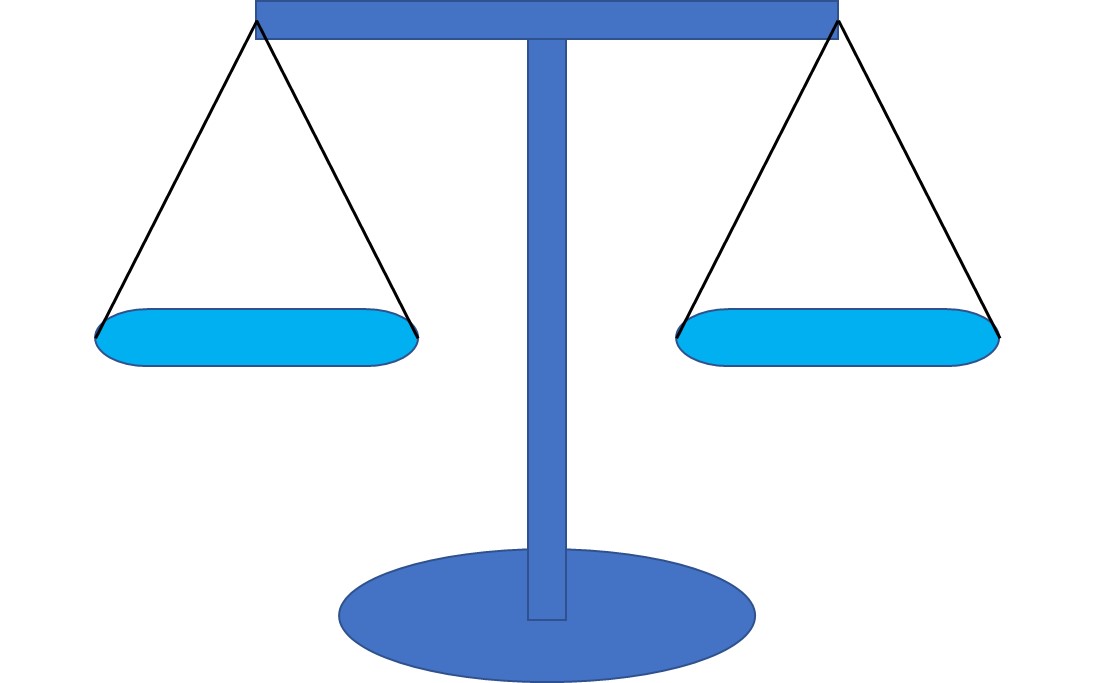 -5
-5
-5
Umkehroperation
Äquivalenzumformung
„Führe Termumformung auf beiden Seiten des Gleichheitszeichens durch.“
Lösungsmengen
Gleichung
Probe
Lösungsmenge
…mit Hilfe von Äquivalenzumformungen die Lösung/en für Variable/n bestimmen
Überprüfung der Richtigkeit des „= - Zeichens“
Einsetzen der gefundenen Lösung/en in die Original-Gleichung/en
Beispiel
„6“ für „x“ einsetzen
PROBE
Lösungsmenge